Беспилотные технологии в образовании
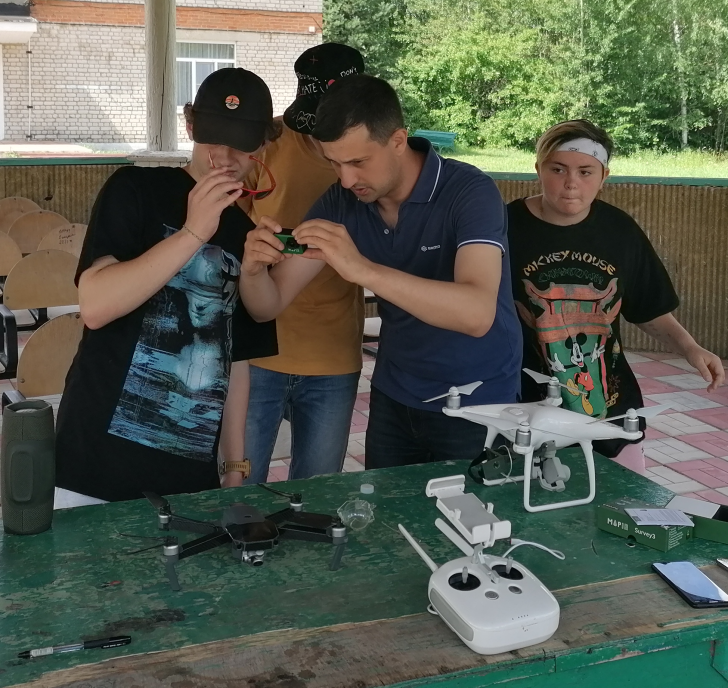 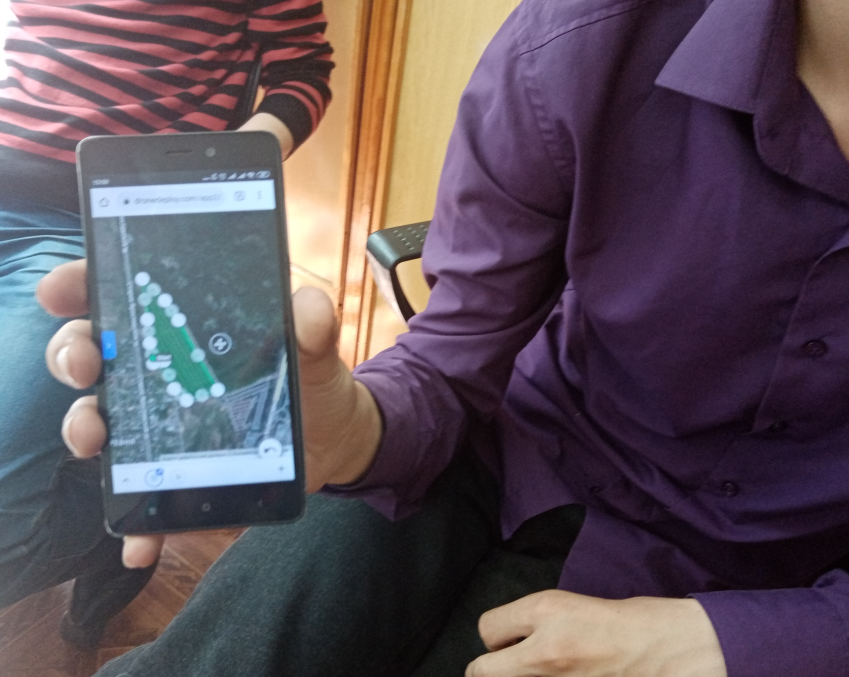 Митрофанов Е.М.
Доцент кафедры ЛТ-3 «Лесоуправление, лесоустройство
и геоинфор­мационные системы»
МФ МГТУ им. Н.Э. Баумана
Точки интеграции беспилотных авиационных технологий в образование для школьников и студентов
Новые дисциплины
Обновление существующих дисциплин
Факультативы
Высшие учебные заведения
Стационарные практики
Выездные практики
Школа и дополнительное школьное образование
Секции
Гранты
Кружки
Производственные этапы и дисциплины
Проектирование/конструирование БПЛА
Планирование и выполнение аэрофотосъемки
Фотограмметрическая обработка
Решение прикладных задач
Аэрометоды в лесном хозяйстве
Аэрофотосъемка и фотограмметрия
Схемотехника
Основы фотограмметрии
Основы электроники
Геоинформационные системы
Цифровая фотография
Прикладная фотограмметрия
Робототехника
Дешифрирование аэрокосмических данных
Аэрокосмическая съемка
Интеграция БПЛА в учебный процесс как часть базовых, вариативных и выборных дисциплин высших учебных заведений
Дисциплина – «Аэрокосмические методы в лесном хозяйстве»
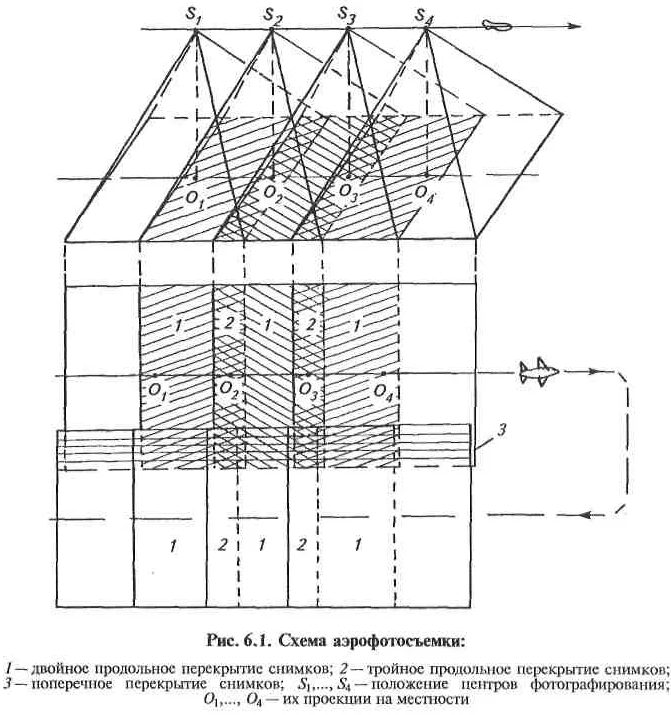 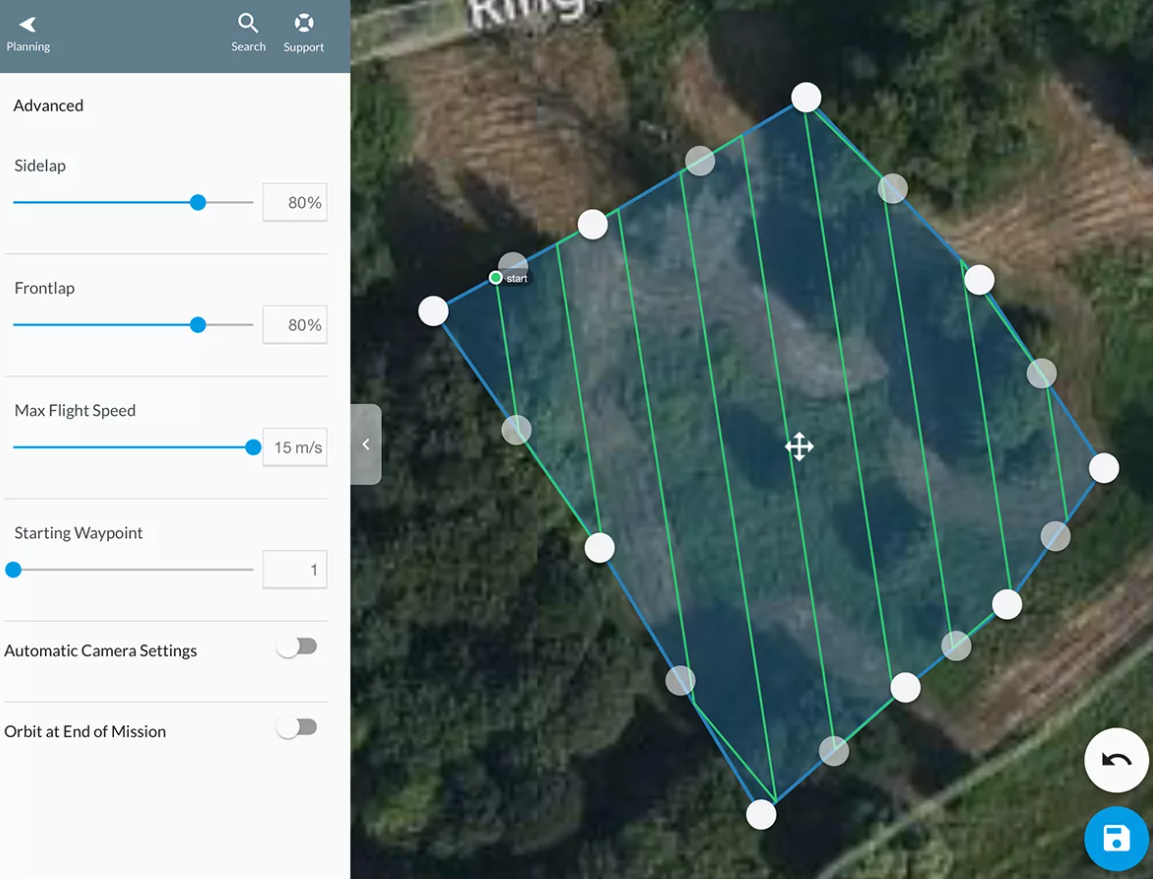 Интеграция БПЛА в учебный процесс как часть базовых, вариативных и выборных дисциплин высших учебных заведений
Дисциплина – «Аэрокосмические методы в лесном хозяйстве»
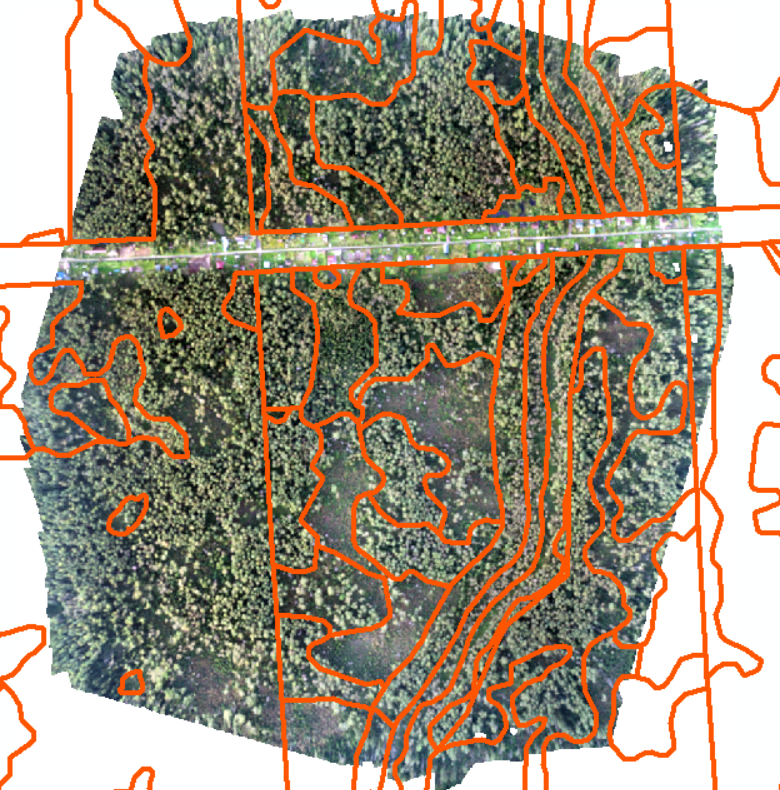 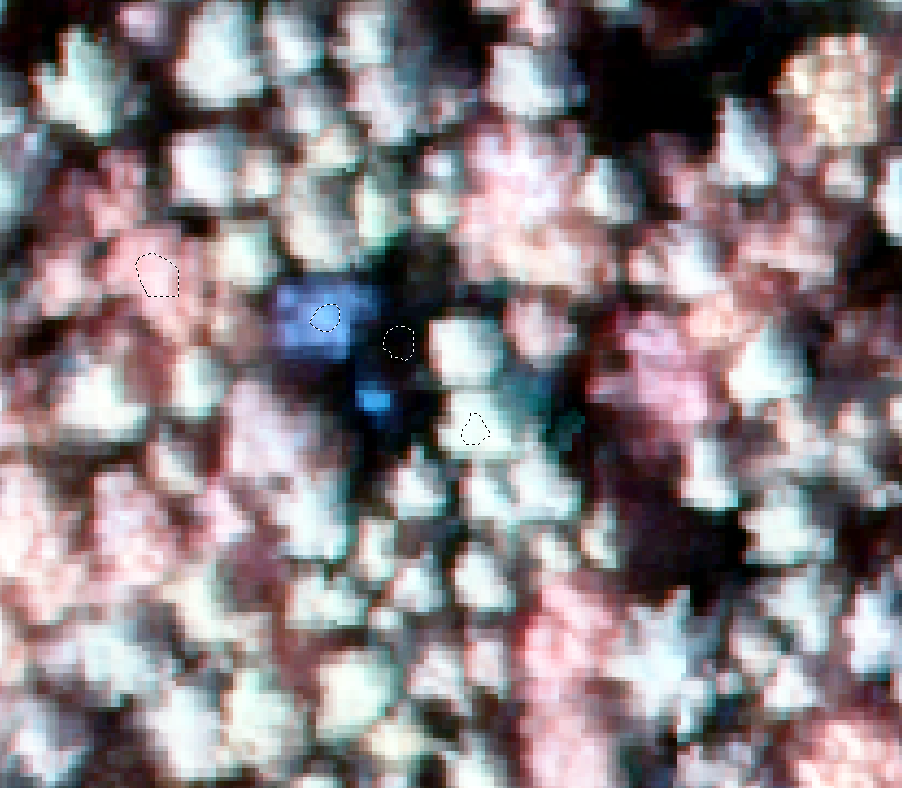 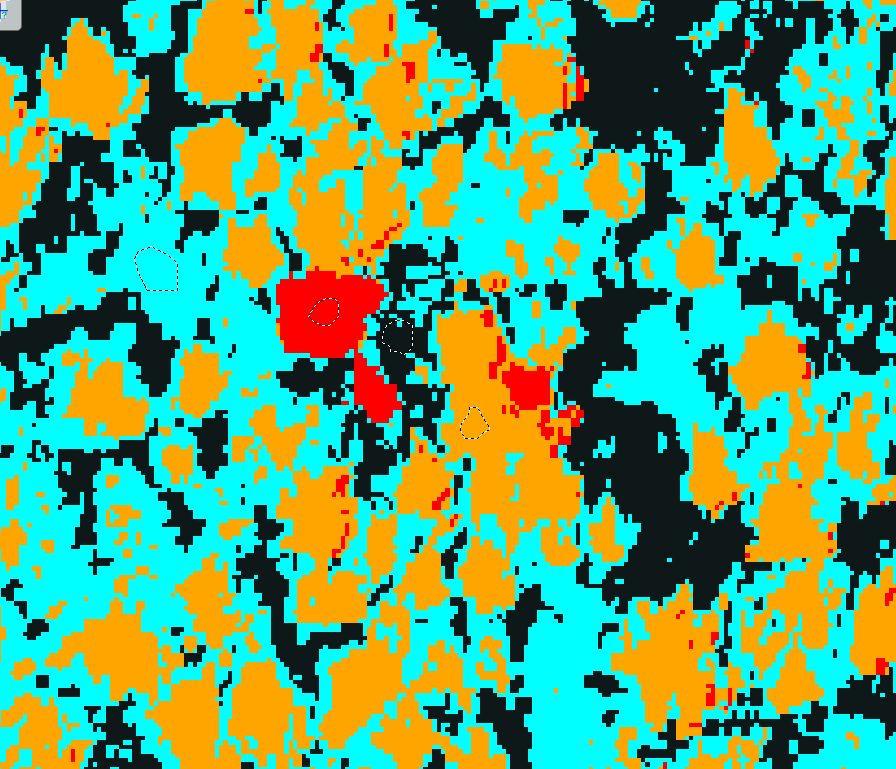 Интеграция БПЛА в учебный процесс как часть базовых, вариативных и выборных дисциплин высших учебных заведений
Новая дисциплина – «Беспилотные технологии»
Факультатив - «Прикладное применение ГИС»
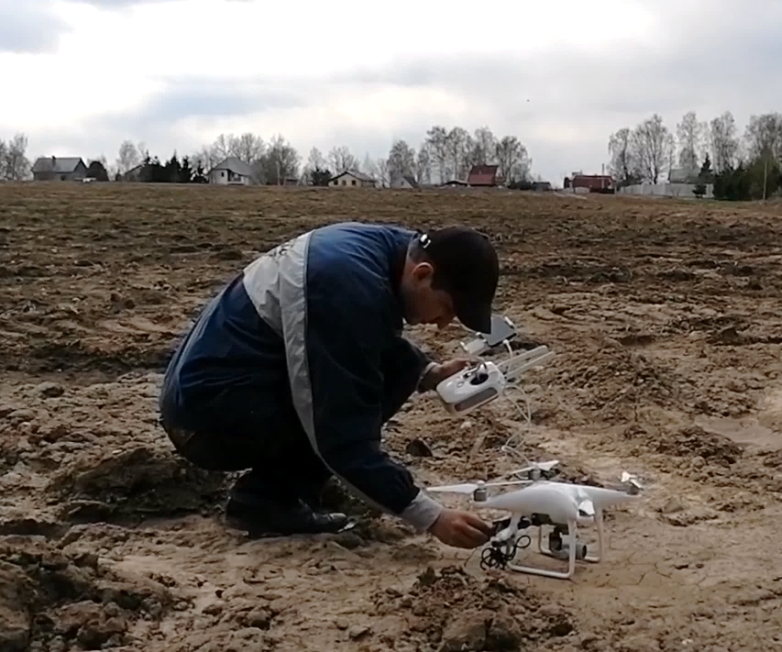 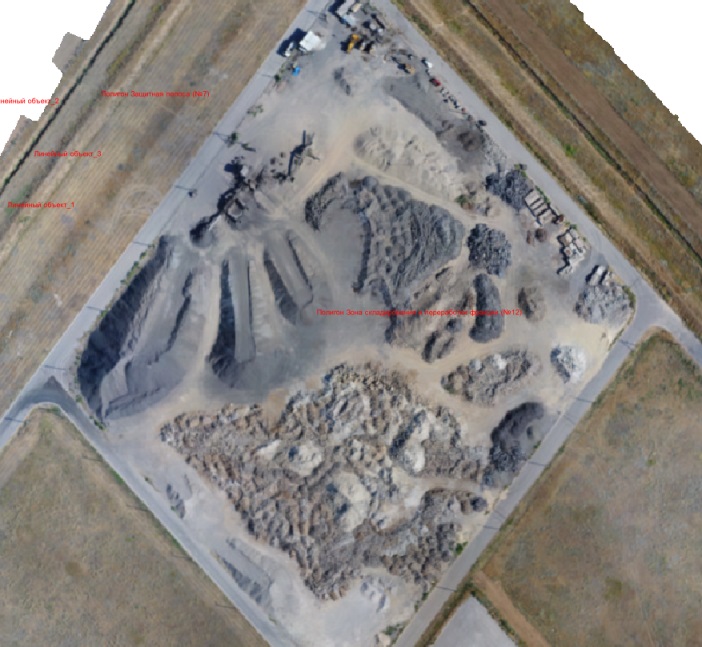 Интеграция БПЛА в учебный процесс как часть учебных практик высших учебных заведений
Стационарные практики
Выездные практики
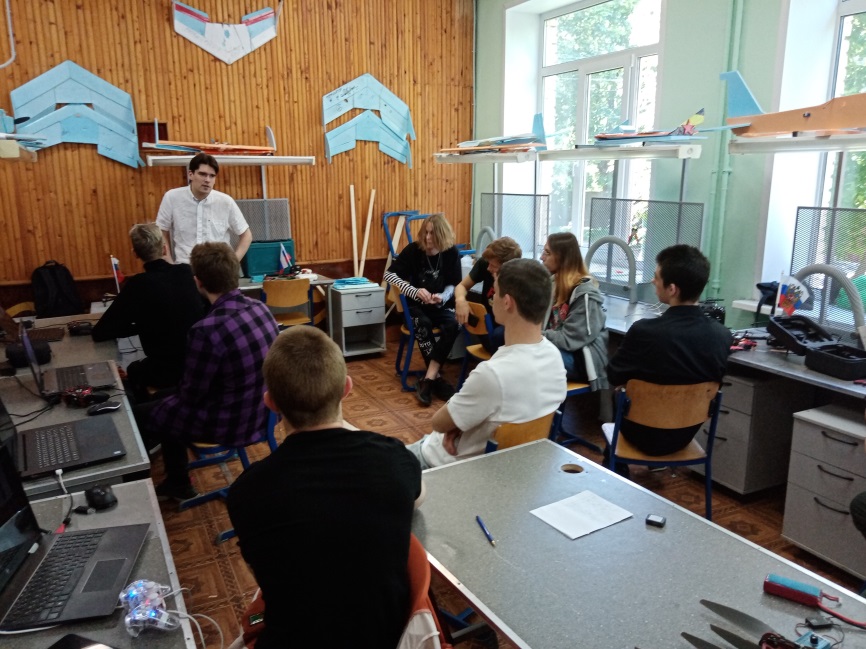 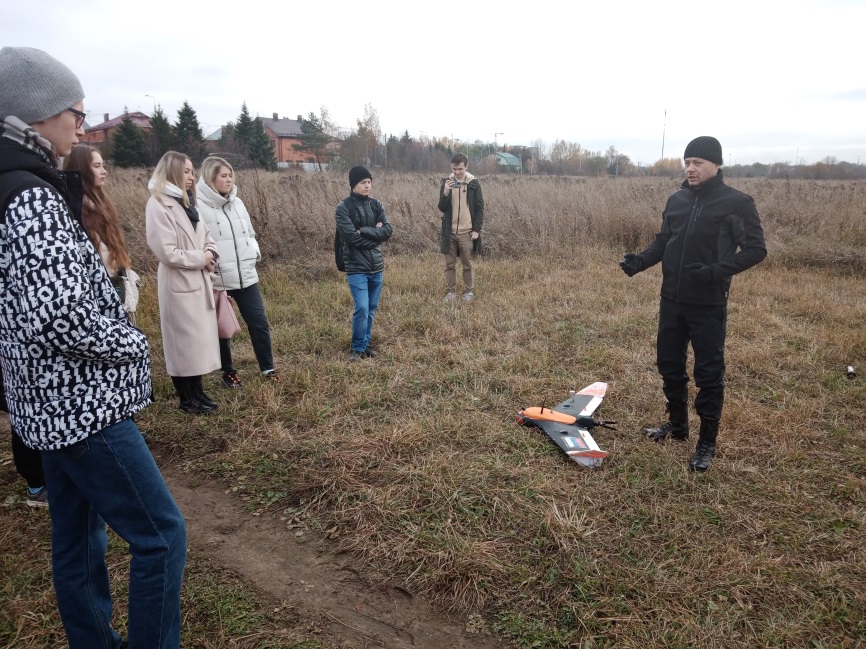 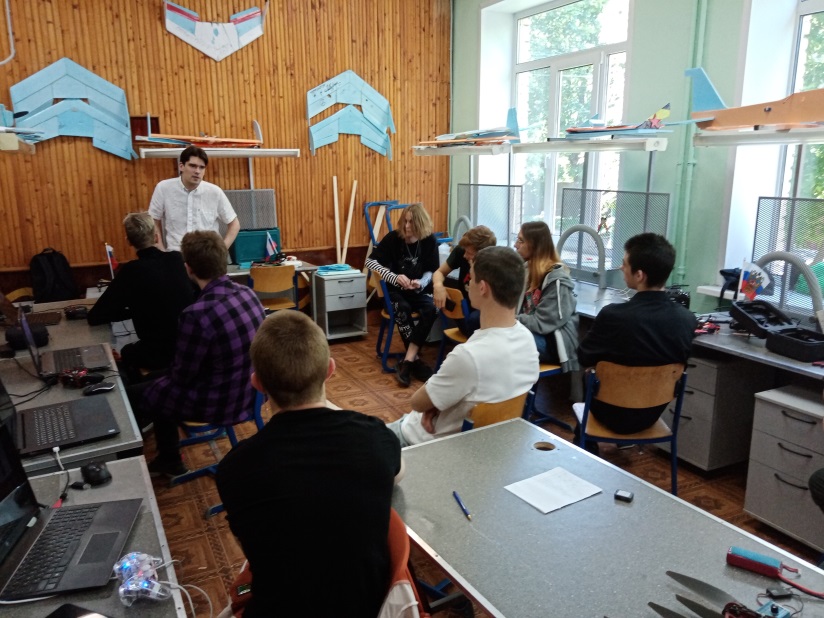 Интеграция БПЛА в учебный процесс для обучающихся школьного возраста
Кружки
Гранты
Секции
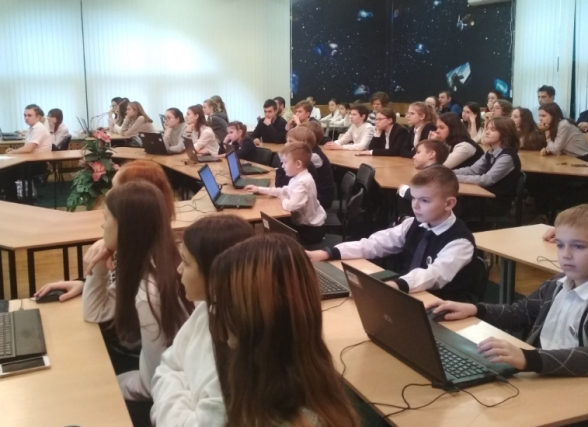 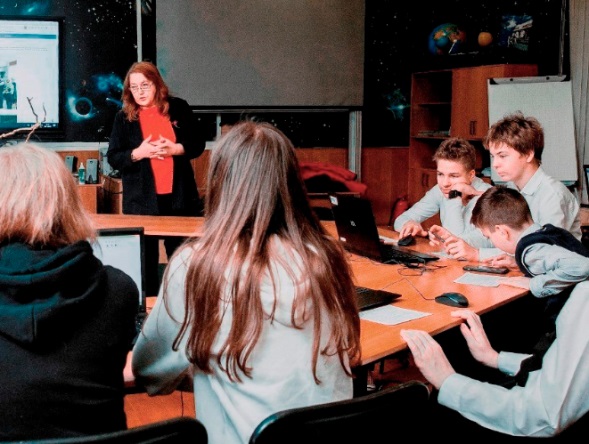 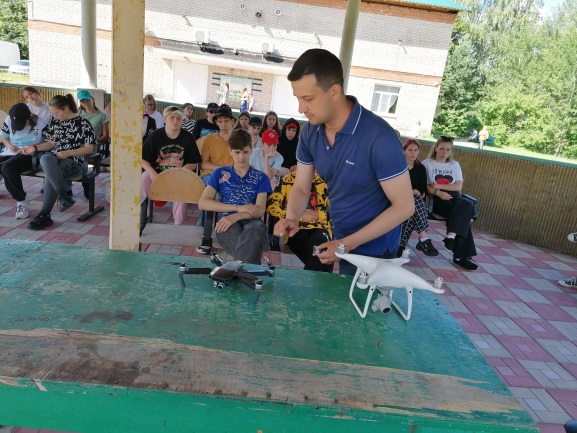 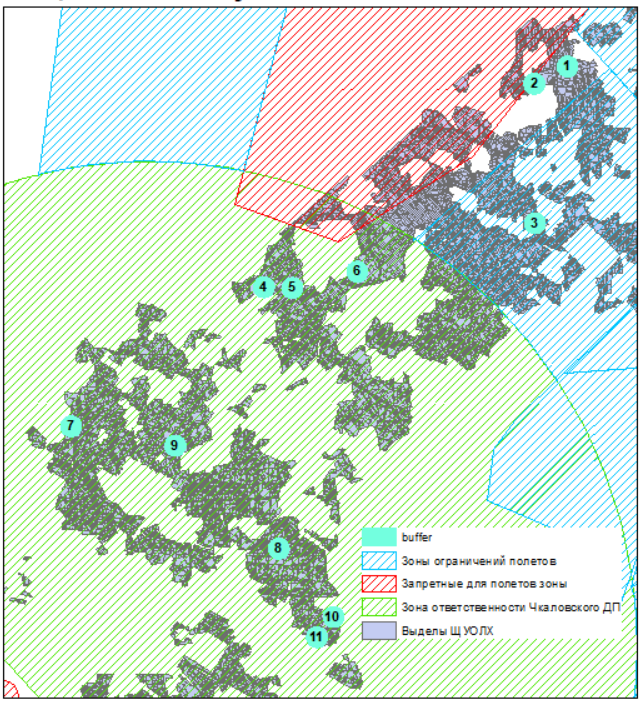 Проблема: ограничения использования воздушного пространства РФ
Проблема: Материальное обеспечение и эксплуатация БПЛА
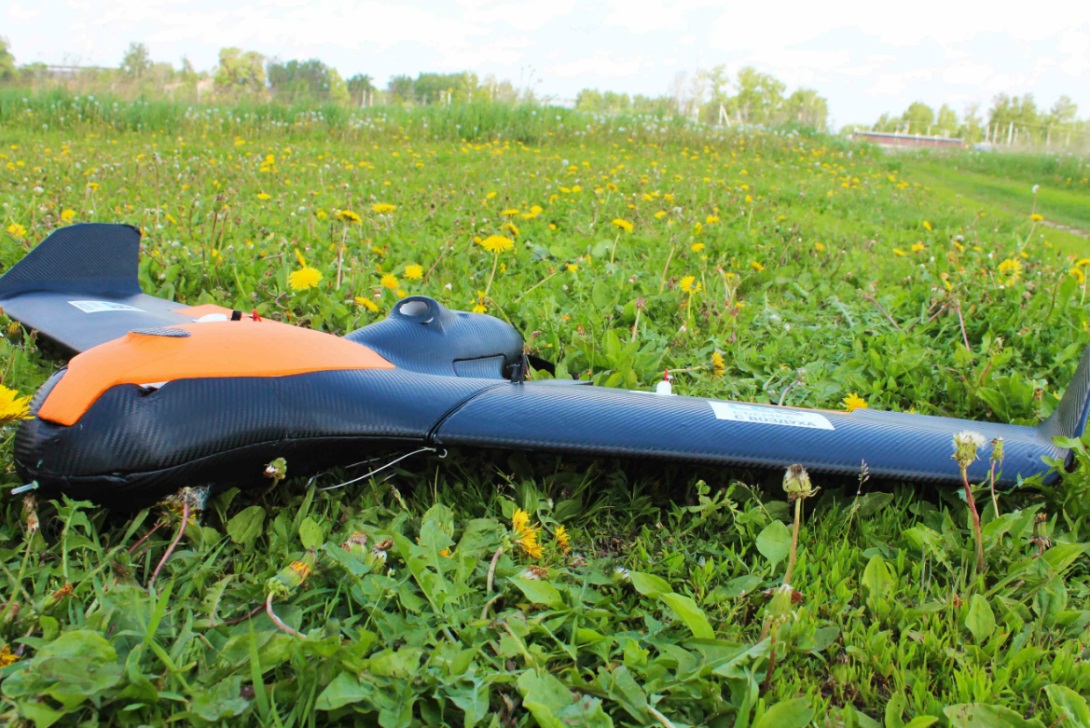 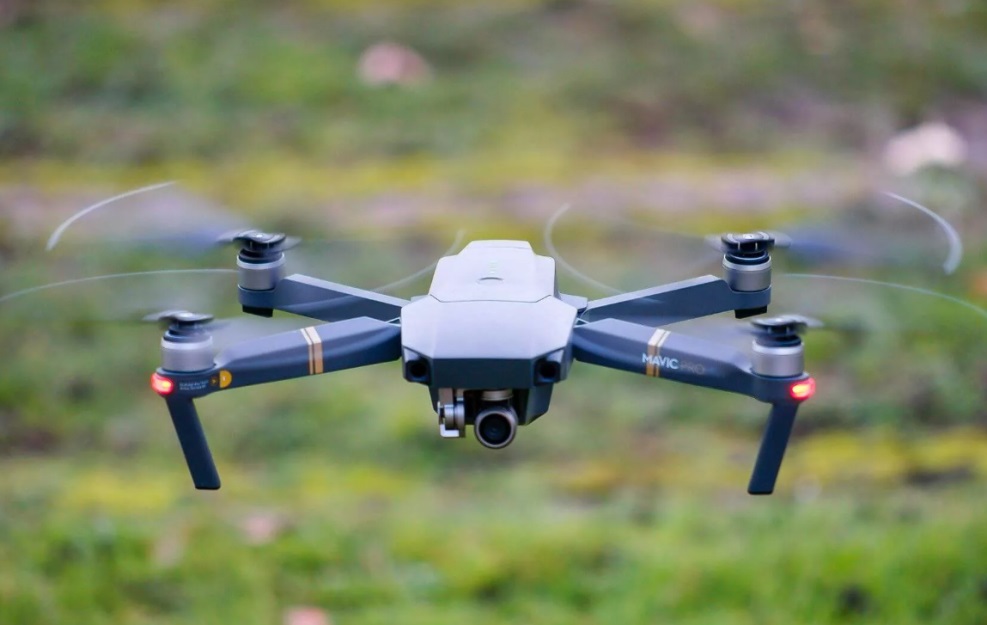 Проблема: Программное обеспечение
Планирование аэрофотосъемки и контроль за ее выполнением
Фотограмметрическая обработка
Работа с результатами обработки аэрофотосъёмки
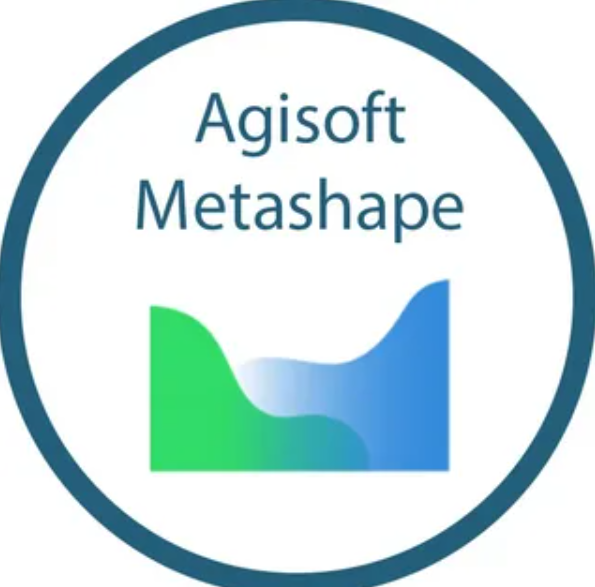 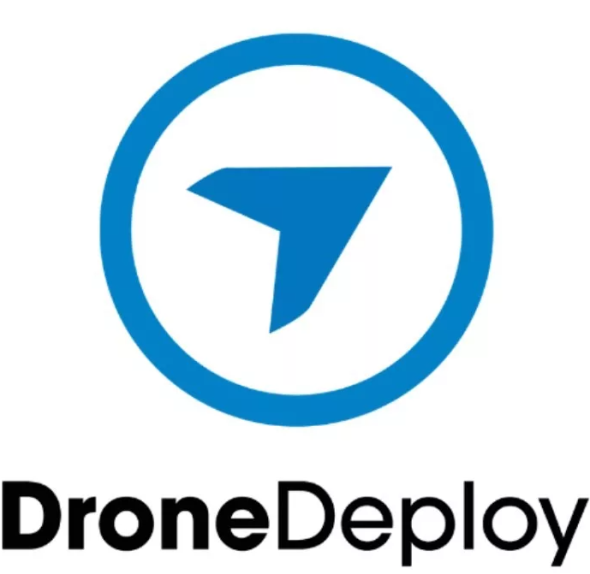 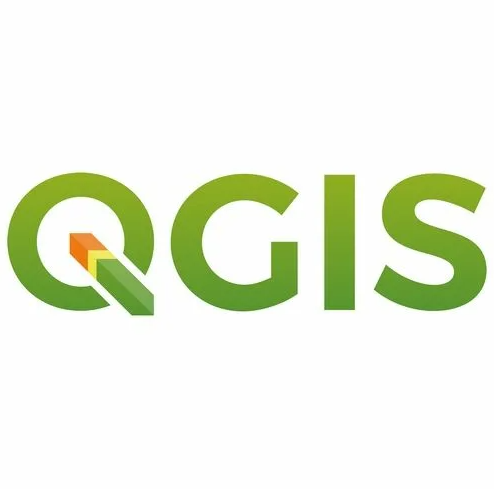